A Level Coursework Guidance and Advice
January 2017 – China since 1949
Successes …
Good focus, generally answering the question
Reaching sound judgements in the main
Source material was varied and well found
Most students managed the deadline
Different interpretations were identified and discussed
Good levels of accurate and detailed contextual own knowledge
You all produced the basis for a successful essay …
Areas for focus for essay 2 …
A better general structure, avoiding short, disjointed paragraphs, is needed
Specific structure of building an analysis of an interpretation and evaluating it with primary or secondary material needs developing
The critical evaluation of source material must be more consistent
Selection of sources could be better (including not so many)
Use of evaluative language and phrases can be improved
In some cases, writing a little less and covering fewer ideas in more detail
General essay structure
Too many used short paragraphs in their essay
This does not allow ideas to develop properly or your work to flow – both stylistically or analytically
Short paragraphs makes your work disjointed
Lengthen the paragraphs to allow you to develop the structure of assessing an interpretation and evaluating it with own knowledge, sources etc.
As a general guide, ½ page to ¾ of a page for a paragraph
There is no need to write in headings for each theme or interpretation – we will be able to work it out from your writing
Structure for assessing a theme or interpretation
This is crucial for successfully writing this essay – and is also the trickiest bit to master
There is somewhat of a formula to follow that will allow you to analyse a given interpretation combining own knowledge, context, primary sources, secondary sources and evaluation
You won’t do all of these at once, it needs to be carefully structured
Your themes will always start with an interpretation from your own knowledge – not from a source
You can then evaluate that interpretation using knowledge and / or source material
The process will differ a little dependent if you use a primary or secondary source to support or challenge (see next slides)
Structure 1 – own knowledge only
Step 1 - Start with interpretation from own knowledge 
e.g. ‘The Great Leap Forward was a disaster for the Chinese people’
Step 2 - Challenge or support this view using detailed and relevant own knowledge (much more developed than this below)
e.g. ’Upwards of 30 million died in the famine that followed and tons of iron were wasted in backyard furnaces’
Step 3 - Come to a well reasoned and firm judgement about this aspect of the interpretation, again fully developed
e.g. ‘The evidence of the famine, failed industrial policy and the loss of confidence in the party shows what a failure the GLF was’
Structure 2 – Primary source and OK
Step 1 - Start with interpretation from own knowledge 
e.g. ‘The Great Leap Forward was a disaster for the Chinese people’
Step 2 - Bring in a primary source to support / criticise your interpretation e.g. ‘as party cadre Liu Xiong said in his letter of 1958 ‘the people are starving and all around crops are laid to waste’. This is NOT just a quote – there needs to follow a thorough explanation of how this supports / criticises the interpretation with reference to context and own knowledge
Step 5 – Come to a well reasoned and firm judgement about this aspect of the interpretation, weaving in reference to primary source and / or own knowledge
Step 4 – Continue the assessment of the interpretation using knowledge to support the primary source analysis
Step 3 – Evaluate the validity of that primary source, looking at provenance, purpose and accuracy of content (OK for this last one). Make a judgement on the validity of the primary source and its impact on the interpretation
Structure 3 – Secondary source and OK
Step 1 - Start with interpretation from own knowledge 
e.g. ‘The Great Leap Forward was a disaster for the Chinese people’
Step 2 - Bring in a secondary source (historian’s view) to support / criticise your interpretation e.g. ‘as Dikkoter states, the Great Leap was an unmitigated disaster for all involved and was a deliberate attempt to subjugate the population’. Again, not just a drop in reference to a historian (or quote) but a clear explanation of their OVERALL view and how it engages with the interpretation as a whole
Step 5 – Come to a well reasoned and firm judgement about this aspect of the interpretation, weaving in reference to secondary sources and / or own knowledge
Step 3 – Evaluate the validity of that secondary source, looking at accuracy of content (using OK). Provenance and purpose are not very relevant here – this is what they think – so test against what you know. Make a decision about the accuracy of their view
Step 4 – Continue the assessment of the interpretation using knowledge to support the secondary source analysis
Structure – VERY IMPORTANT
You should, of course, combine these approaches to write well developed and supported paragraphs on your interpretation. You can use primary and secondary sources together – even using them to support each other as a form of base level evaluation. This essay calls for a mix of evaluation of interpretations using own knowledge, primary sources and secondary sources. Blending these approaches in is the optimum structure. Secondary sources do not consist of just a quote – you must understand the overall view of historians. The quote just illustrates that overall view.
What is vital to remember is that you must be evaluating not only the interpretation itself, ‘The Great Leap Forward was a disaster’, but also the strength or weakness of the evidence used to build that argument. This is what will elevate your work to high Level 5 and Level 6. You should be using a variety of approaches within an assessment of an interpretation.
Evaluative LanguageCrucial for highlighting your evaluation of an interpretation or evidence. Vary them!
Supportive
Critical
Strengthened by …
Validated by …
Correct because …
Strong argument because …
Supported by …
Proving that …
A convincing argument …
Undermined by …
Weakened by …
Not a convincing view …
An invalid view …
Not a strong argument …
Not convincing …
Not as strong as …
Comparatively weak …
Create a list you can refer to and interchange
Source Selection
In some case, students selected too many sources
Optimum number is between 12 – 15
There should be a reasonably even split between primary and secondary sources
Avoid too many website links – wikipedia, encyclopedia references etc should be avoided – use proper history books and journals
A more concise selection of sources will allow you to explore them in depth
Don’t use sources purely to illustrate an interpretation – you must always be evaluating (see previous slides on structure) to establish their strength
Essay Length
In some cases essays were too long – students reaching for 4,000 words meant that latter sections were ‘bolted on’ with no proper analysis and evaluation. This undermined previous good work
Aim for 3,500 words total – if you can expand by adding something worthwhile then that’s fine
Don’t write for the sake of it
Leave enough space for a well balanced and firm final conclusion
The desire to fill the word limit led to an excess of source material in some cases
Referencing
Generally this was done well
Remember, you must have a page number in footnotes for books
Dates for accessing websites is good – but make sure they are reputable, historically rigorous websites
Bibliographies were good – keep splitting into primary and secondary
When using an historian or primary source, use their name in the essay rather than just a quote with a footnote. Especially if you are using the historian to evaluate an interpretation
Mark Scheme
AO2 (10 marks)
Assessment of Primary Source
Level 6 (9-10)
Level 5 (7-8)
Level 4 (5-6)
AO3 (10 marks)
Assessment of Historian’s Interpretations
Level 6 (9-10)
Level 5 (7-8)
Level 4 (5-6)
AO1 (20 marks)
Knowledge and Understanding
Level 6 (17-20)
Level 5 (13-16)
Level 4 (11-12)
Note – The mark scheme is top loaded. Dropping out of the top two levels means you can only score  24/40 max. You must be in the top two levels, this means evaluation becomes key. See mark scheme handout to discuss the criteria for Level 6 – excellence and consistency is crucial.
Half the marks are in AO1 – this means the essay must be driven by knowledge and understanding and critically supported and evaluated by evidence of both kinds (primary and secondary).
Marking Notes
Here is our marking notes key …
EVAL = evaluation
INT = interpretation
ALT INT = alternative interpretation
OK = own knowledge
FOC = focus on question
J’MENT = judgement
HIST = use of secondary source
PS = use of primary source
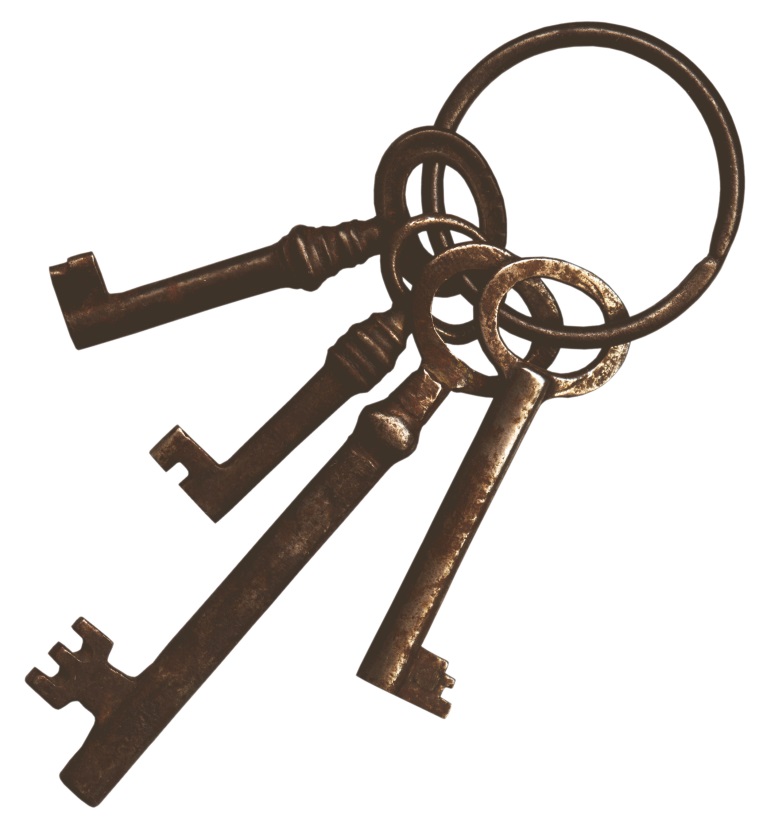 The next essay …
Only have ONE version – avoids silly errors
Get writing as soon as you can
Use the highlighter tool on word to check you are evaluating – use different colours to highlight source evaluation, evaluation by own knowledge and overall evaluation of the interpretation
This should give you a good visual blend of how your essay is progressing – there should be a good and even mix of colours
Finish early – get it finished a week before the deadline and then edit and refine
Deadline is 4pm on Tuesday 18th April
You can only answer questions from the second set of questions (1962 onwards)